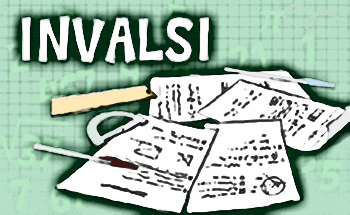 Layout titolo
Sottotitolo
Rilevazione dati % esiti prove invalsi